Понашање у природи
28. април 2020.
Понашање у природи
Драги ученици,
Данас ћемо причати о правилима које морамо или би бар било пожељно да их поштујемо и да их се придржавамо. У свакој установи постоји одређени правилник понашања који већином сви поштујемо. Али када се налазимо у природи често се правимо да такав правилник не постоји.
Хајде да се упознамо са тим правилником на наредним слајдовима. 
[Speaker Notes: NOTE: To change images on this slide, select a picture and delete it. Then click the Insert Picture icon in the placeholder to insert your own image.]
Понашање у природи
Иако природа нема врата за улаз, шалтер за пријаву, огромне зидине она ипак има нешто што имају такве установе-ПРАВИЛНИК.
Било да се налазимо у градском парку, на планини, пољани, дворишту свуда важе иста правила. 
У нашој држави постоје казне за непоштовање неких од ових правила(не свих), док су у другим државама казне изузетно строжије.
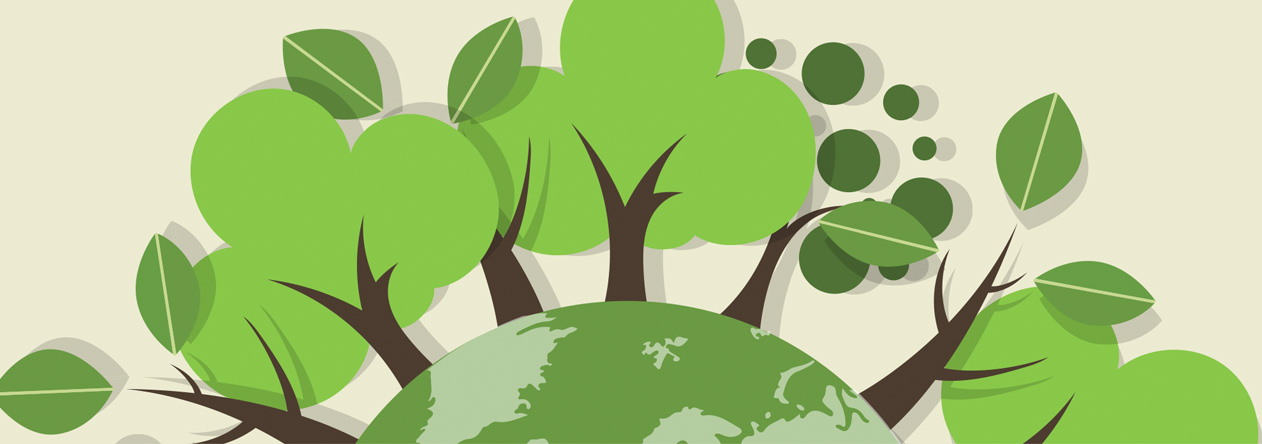 Понашање у природи
Прво и основно правило које већ сви добро знамо јесте – Не остављај отпатке за собом!
Уколико сте кренули на излет или просто у кратку шетњу у природи све што носите са собом и вратите са собом, а оно што је неупотребљиво одложите у канту за отпатке.
Овако не треба да изгледа парк!
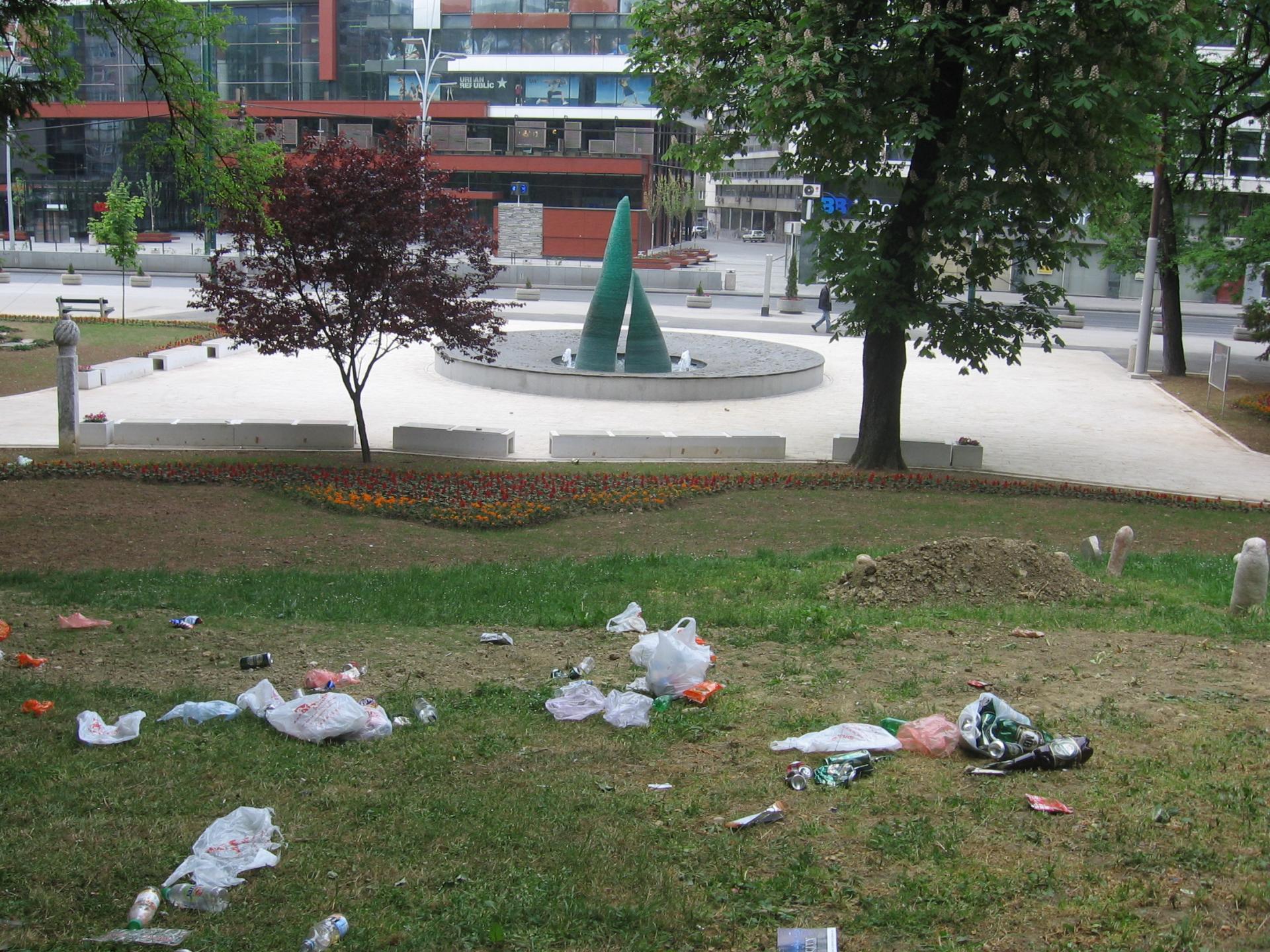 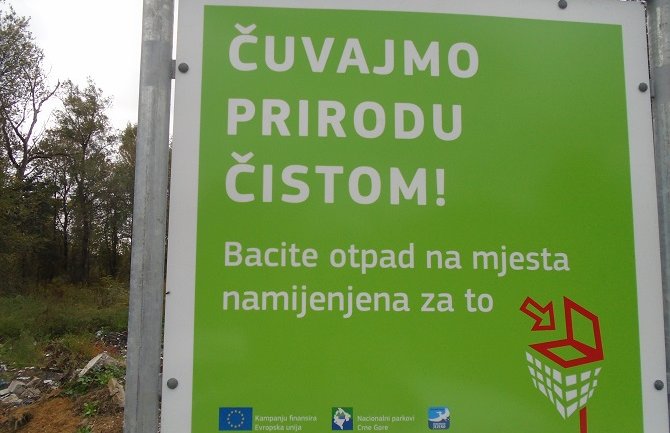 Понашање у природи
Када сте у природи немојте брати цвеће и гљиве. Тако ћемо их најлакше сачувати од нестанка. Цвећу и осталим биљкама место је у природи и своју улогу испуњава само ако је у земљи не у вази. 
Уколико видите неку животињу у природи немојте је јурити и хватати. Животиње су изузетно плашљиве.
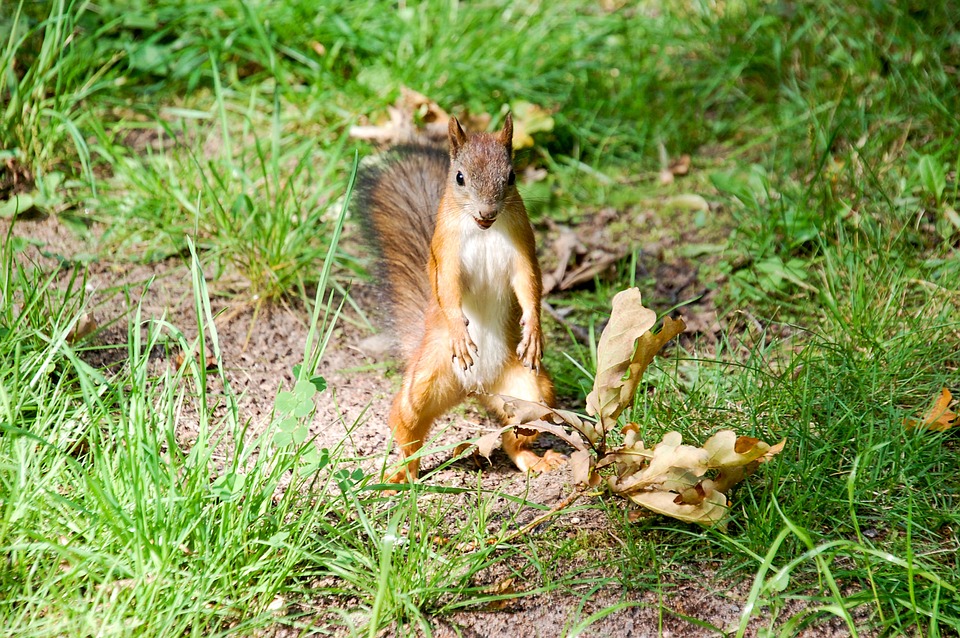 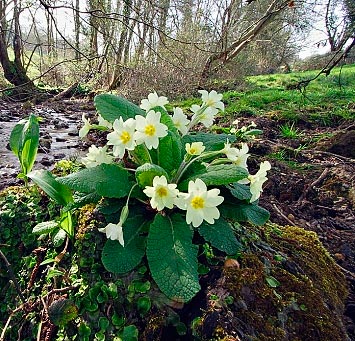 Понашање у природи
Камповање је дозвољено само на одређеним местима које можете потражити на мапама излетишта. 
Роштиљ и паљење ватре нису дозвољени на свим местима. Информишите се на којим местима и на који начин можете палити ватру. Уколико се већ задесите у природи, никако немојте палити ватру користећи гране дрвећа. Узимати искључиво цепанице које се налазе већ на поду. Ватру обавезно угасити пре поласка. У неким парковима управе парка су обезбедиле места за паљење ватре као и цепанице.
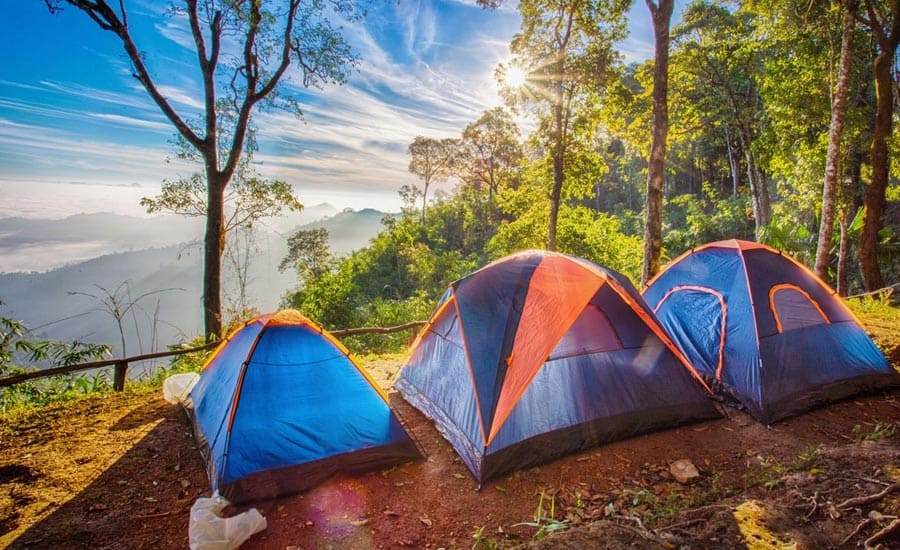 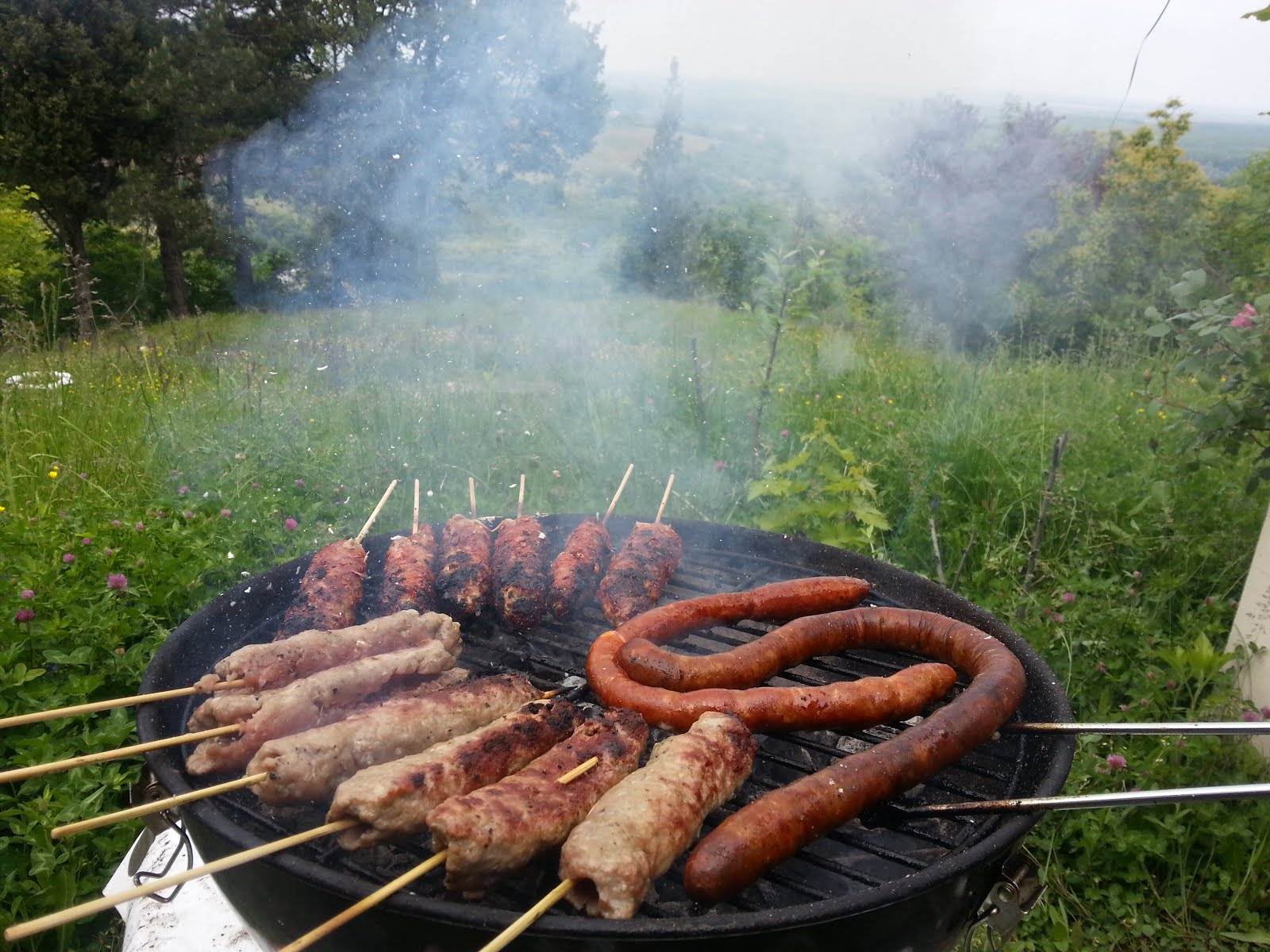 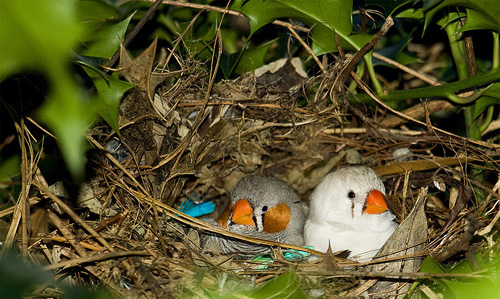 Понашање у природи
Немојте вадити јаја из гнезда и приближавати се младунцима, то би могло изазвати велике проблеме, јер су старије јединке изузетно заштитнички насторјене.
Када се шетате близу реке нипошто немојте бацати отпатке у воду.
Немојте јести ништа из природе што сте сами пронашли. На пример семенке дивљег бадема се не разликују изгледом од семенки питомог бадема осим што су отровне.
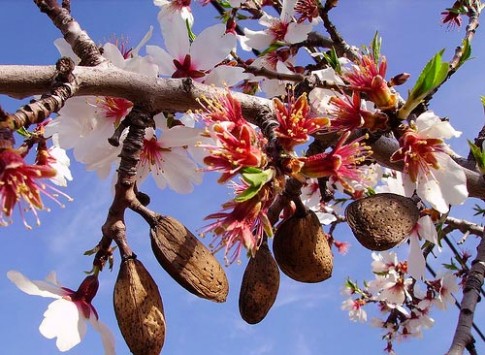 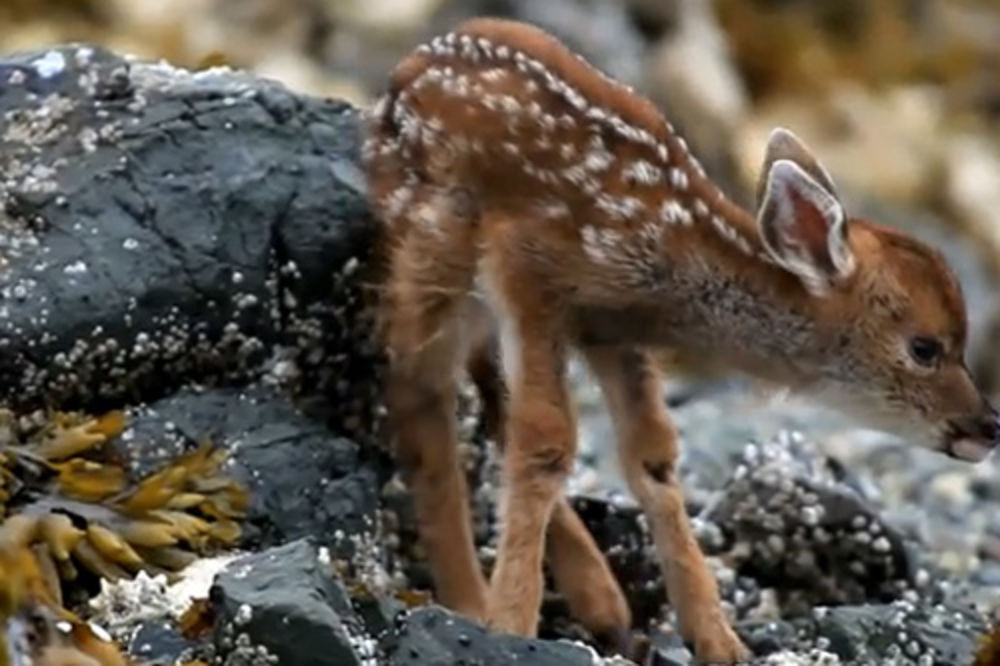 Понашање у природи
Сва ова правила нису ту да вас ограниче или спрече да уживате у природи спонтано или онако како сте желели. Ту су да вас подсете да имамо само једну планету и да треба да водимо рачуна о њој! 
[Speaker Notes: NOTE: To change images on this slide, select a picture and delete it. Then click the Insert Picture icon in the placeholder to insert your own image.]
Авала
Градски парк
Нека од места у близини нашег града и у граду која можемо посетити ускоро.
[Speaker Notes: NOTE: To change images on this slide, select a picture and delete it. Then click the Insert Picture icon in the placeholder to insert your own image.]
Домаћи задатак:
Запишите нека од ових правила у свеску и пошаљите учитељици.
 Придржавајте се ових правила када се поново вратимо у природу! 